Inclusive communication strategy

Developed by CIRCLE
Index
Unit 1. Communication within the organisation: a Culture of Belonging 
Section 1: How to Build an Inclusive Culture Inside the Organization 
Section 2: Which are the Steps to Build Inclusion? 
Section 3: How to Create and Spread a Culture of Belonging 
Section 4: Take a Moment for self-reflection

Unit 2. Key Components of an Inclusive Communication Plan 
Section 1: Principles of Inclusive Communication 
Section 2: Steps to Create an Inclusive Strategy 
Section 3: Monitoring processes and SMART Indicators

Unit 3. Inclusive Target Groups’ Engagement
Section 1: Understanding Target Groups
Section 2: Strategies for Inclusive Engagement
Section 3: Get into action
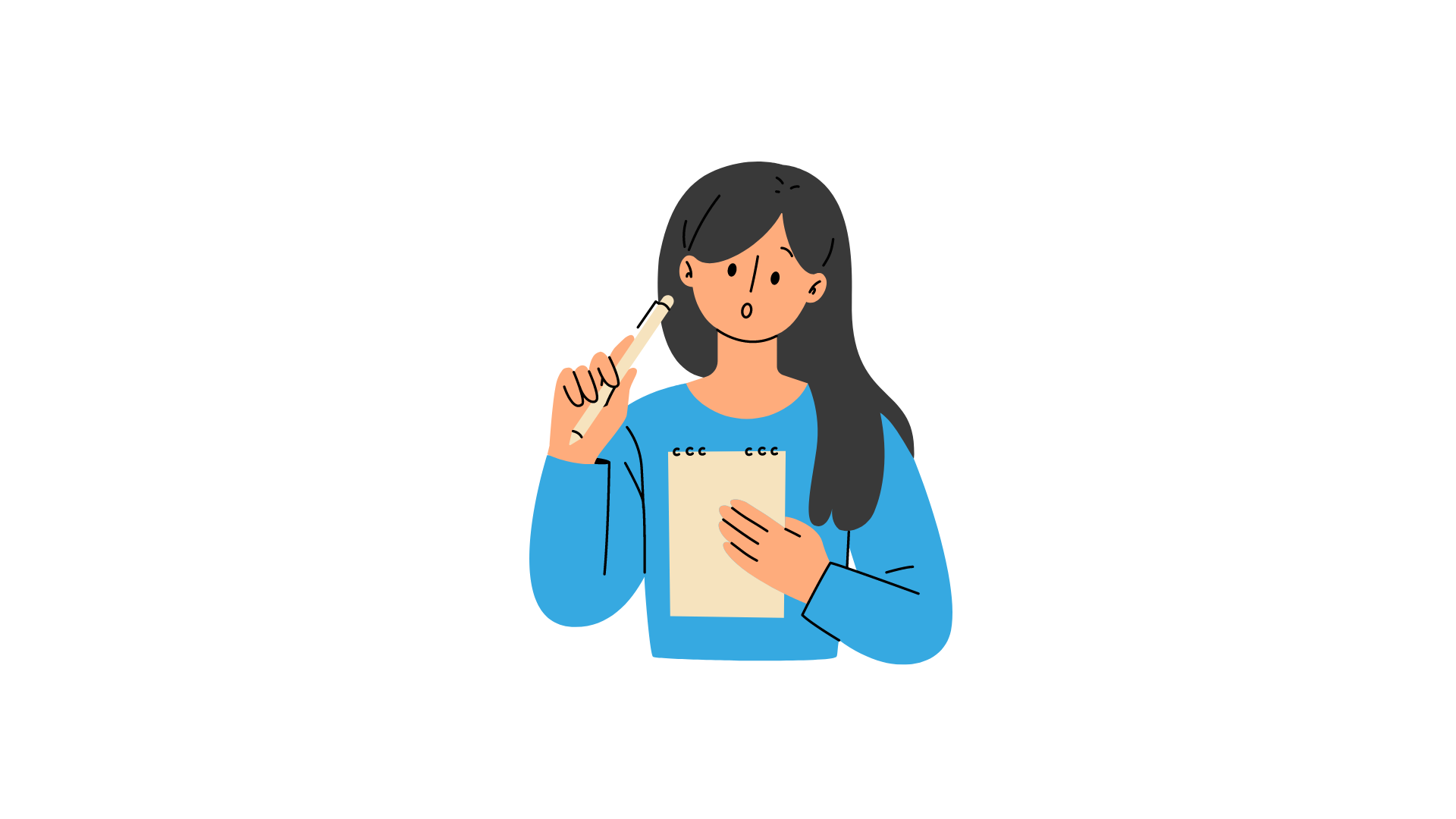 Learning outcomes
In this module, you will learn:
How to foster inclusion by addressing biases, building a commitment to change and embedding inclusive values into daily practices. You will explore strategies to create a culture of belonging, prioritise accessibility and promote diverse representation.
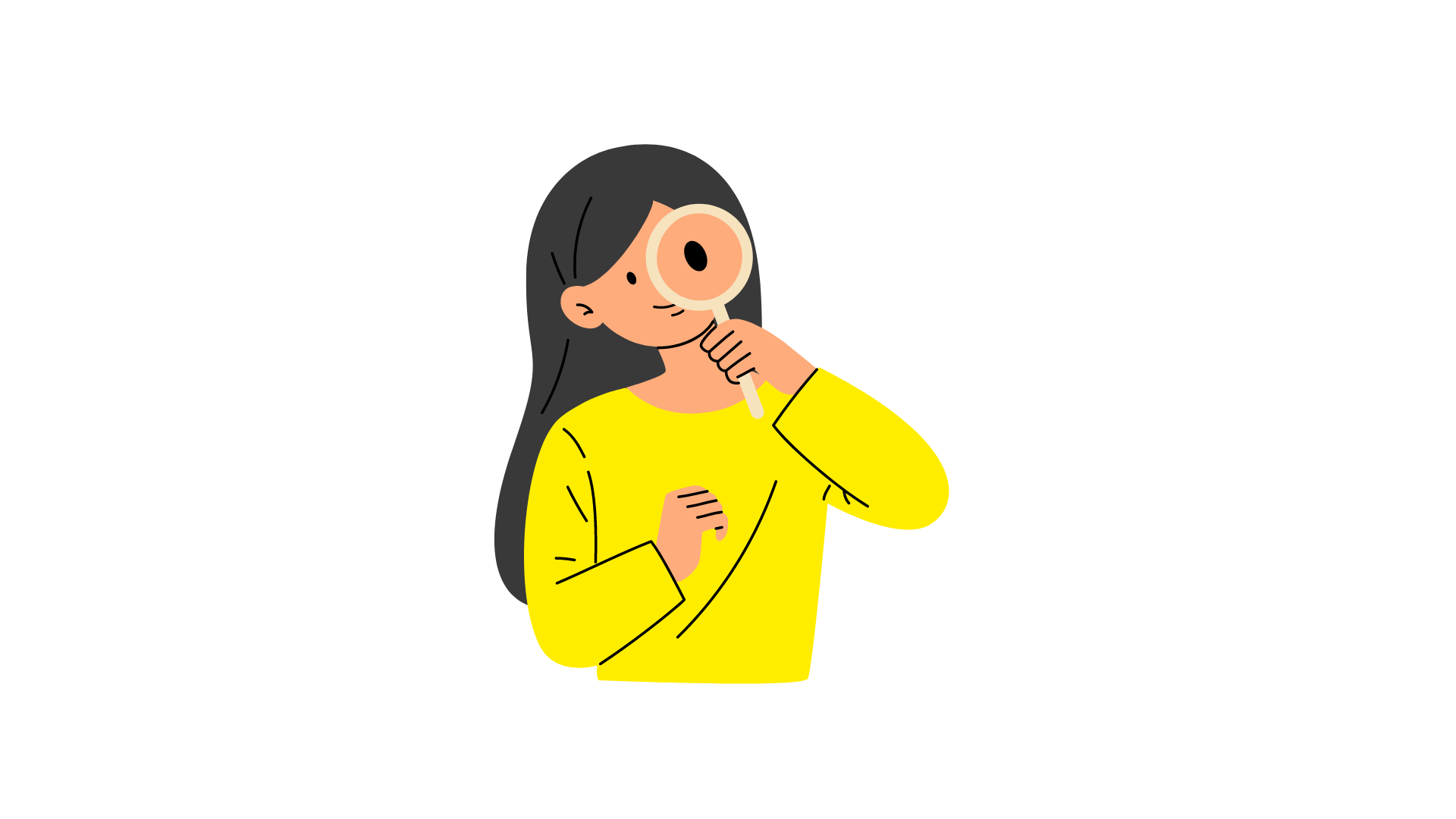 How to address the principles of inclusive communication, how to develop a step-by-step strategy for an inclusive communication plan and how to use SMART indicators to measure its progress and effectiveness.
How to identify target groups, how to implement tailored strategies for meaningful engagement and how to monitor the success of these initiatives using relevant indicators and feedback.
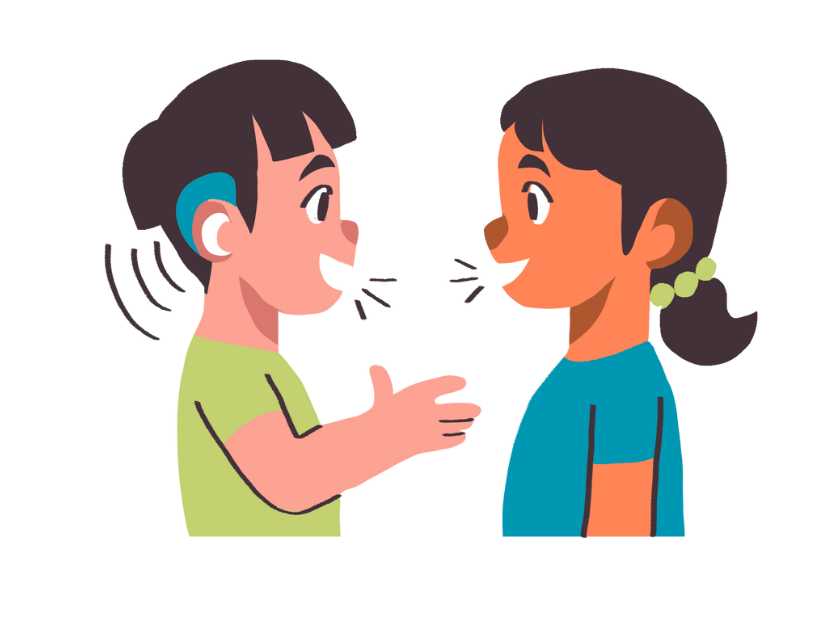 Unit 1

Communication within the organisation: a Culture of Belonging
1.1 How to Build an Inclusive Culture Inside the Organisation (1)
Fostering inclusion within an organisation does not happen automatically, it is a deliberate and continuous process.
1.1 How to Build an Inclusive Culture Inside the Organisation (2)
The journey toward inclusion follows some principles, the initial ones are:
Foster self-awareness by identifying biases and acknowledging marginalised identities.
Empower marginalised voices by ensuring they are heard and represented.
Use open discussions to identify internal challenges and address overlooked topics.
1.2 Which are the Steps to Build Inclusion? (1)
The journey toward inclusivity begins with a clear and symbolic commitment to change. 
How can organisations affirm their dedication to fostering an inclusive environment?
Begin with a clear and symbolic declaration of commitment to inclusivity, both internally and publicly.  
Signal inclusion as a core organisational value and set the tone for transformation.  
Foster a collective mindset shift by raising awareness of unconscious biases and individual responsibility.
Building sustainable inclusion involves embedding inclusive principles into the organisation’s everyday practices and decision-making processes. Open dialogue enables teams to address issues and exclusionary behaviours. Consequently, leaders must have inclusive behaviours and advocate for equity.
1.2 Which are the Steps to Build Inclusion? (2)
Through all that, organisations can create an environment where inclusion is both a goal and an ongoing practice.
1.3 How to Create and Spread a Culture of Belonging (1)
Establishing a Culture of Belonging ensures that everyone within an organisation feels valued, accepted and safe. 
In this environment, individuals can connect meaningfully and thrive supported by psychological safety, mutual respect, empathy and open communication. When a culture of belonging is achieved, individuals feel empowered to contribute free from fear of judgment or discrimination.
Which are the key benefits?  

It drives creativity and teamwork.  
Teams experience greater cohesion and productivity.  
Equal opportunities become the standard, enabling everyone to thrive.  
People feel free to express themselves fully.
1.3 How to Create and Spread a Culture of Belonging (2)
To achieve this thriving environment, organisations must take intentional steps:
All communication channels should be accessible to ensure inclusivity in both internal and external messaging. 
Leadership and activities must reflect diverse representation, demonstrating that all voices are valued.
Accountability mechanisms are crucial to ensure ongoing alignment with the organisation’s goals and values.
Activities should be inclusive, regardless of people’s background or situation.
Engagement surveys and demographic analysis help track inclusion’s progress.
Celebrating achievements and milestones serves as a powerful reminder of the organisation’s commitment to foster a thriving and inclusive culture.
Practical actions embed belonging into everyday operations
1.4 Take a Moment for Self-Reflection
Are leadership roles in your organisation equally distributed between women and men?

During communication among colleagues or from managers to team members, how often are biases or stereotypes used, even jokingly? Reflect on your own communication habits by reviewing this list of biased expressions – Have you ever used similar expressions? If yes, how often?

How many of current initiatives within your organisation focus on disadvantaged groups or aim to promote inclusion?

To what extent does your network or team include individuals or organisations that represent diverse perspectives and backgrounds?
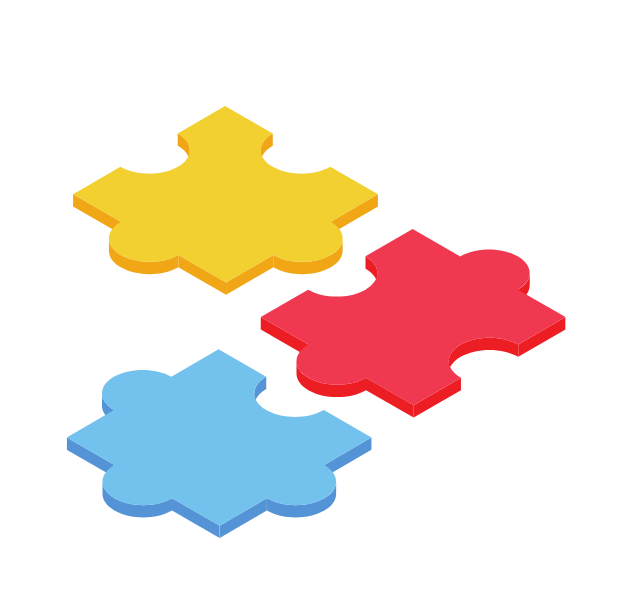 Unit 2

Key Components of an Inclusive Communication Plan
2.1 Principles of Inclusive Communication (1)
Inclusive communication is fundamental for fostering engagement and ensuring equity.
It must use clear and simple language, to make content formats accessible to everyone                             
                  inclusion of large fonts, audio descriptions or subtitles for those with impairments.
It must be culturally sensitive
                  no recourse to stereotypes.


It must be a two-way dialogue
                  active listening to audience feedback and improvement of how you engage with them.
2.1 Principles of Inclusive Communication (2)
What strategies can you adopt?
Use multiple platforms to reach different audience segments: social media, newsletters, webinars and more.
Provide translations and subtitles to overcome language barriers.
Choose visuals and narratives that represent underrepresented groups, ensuring everyone feels included.
2.2 Steps to Create an Inclusive Strategy (1)
1. Define Your Objectives

The outcomes you want to achieve with your communication should be specific and aligned with your organisation’s mission. For instance, do you aim to increase the participation of marginalised groups or ensure that every message is accessible to everyone?
2. Understand Your Audience

You can not communicate with everyone in the same way. Identify your target audiences and analyse their specific needs. Use tools like surveys or focus groups to better understand the barriers they face and the channels they prefer.
Building an inclusive communication strategy requires clear goals and concrete actions.
How to get started?
2.2 Steps to Create an Inclusive Strategy (2)
4. Train and Support Your Team
 
Train your staff on how to use inclusive language and provide practical tools to enhance communication, such as accessibility guidelines and best practices.
3. Plan Concrete Actions
 
Develop a plan that includes:  
1.Adapted content formats.
2.Images and stories that represent a variety of experiences and cultures.  3.Channels tailored to specific audiences, such as social media for youth or emails for professionals.
Building an inclusive communication strategy requires clear goals and concrete actions.
How to get started?
2.2 Steps to Create an Inclusive Strategy (3)
6. Celebrate Success and Share Your Efforts

Share testimonials and tangible results to build trust and engagement. Demonstrating the impact of your work can also inspire others to follow your lead.
5. Monitor and Improve
 
You need to ensure the strategy you created works. Set success metrics and analyse the results. Then, adjust your actions to address new needs or challenges.
Building an inclusive communication strategy requires clear goals and concrete actions.
How to get started?
2.3 Monitoring processes and SMART Indicators (1)
For each of the goal identified in your strategy, set SMART indicators. These allow organisations to measure progress toward objectives in a clear and structured way, and evaluate effectiveness of the overall strategy.
2.3 Monitoring processes and SMART Indicators (2)
Here below an example of a goal with the respective SMART Indicators and possible monitoring procedures.
2.3 Monitoring processes and SMART Indicators (3)
Here below an example of a goal with the respective SMART Indicators and possible monitoring procedures.
2.3 Monitoring processes and SMART Indicators (4)
Here below an example of a goal with the respective SMART Indicators and possible monitoring procedures.
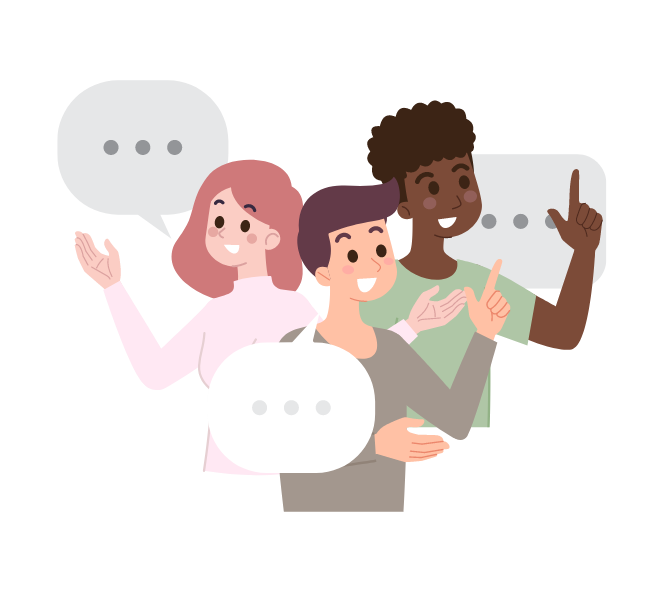 Unit 3

Inclusive Target Groups’ Engagement
3.1 Understanding Target Groups
Engaging your target audience starts with truly understanding who they are, by focusing on specific groups and needs.
Elements of identity can be complex: some are visible, like physical appearance or age, while others, such as socioeconomic status or personal trauma, are less obvious. Recognising these nuances helps you avoid common pitfalls, like unintentionally excluding certain groups.
3.2 Strategies for Inclusive Engagement
Once you understand your audience, the next step is to engage them effectively.
Start by adapting your communication channels (e. g., social media campaigns, community meetings) to suit their preferences and needs. They must be accessible, so add subtitles, offer translations and ensure the content is culturally sensitive.
Relatability is another key element. Sharing success stories of individuals from similar backgrounds can inspire others to participate and connect with your initiatives and can also build trust within the community.
By taking the time to understand your target groups and adopting tailored engagement strategies, you can create meaningful connections and foster an inclusive environment where everyone feels represented and valued.
When crafting your messages, ensure they address the specific needs of marginalised groups. Information should be clear, actionable and inclusive with sensitivity to language and cultural diversity.
It is vital to maintain an ongoing dialogue with your audience. Regularly gather feedback and use it to refine your approach will help improve your strategy but also show your commitment to inclusivity.
3.3 Get into action (1)
Your organisation has received funding to organise a year-long community project aimed at fostering collaboration between different cultural groups. The goal is to ensure active participation from underrepresented communities and to measure progress effectively.
3.3 Get into action (2)
Your organisation is launching a campaign to engage three key groups at risk of exclusion:
Young people living in poverty
Individuals with disabilities
Those from rural areas

Your task is to design strategies to engage one group effectively while considering their specific barriers and needs.
Self-assessment test
Question 1. What is the first step to fostering inclusion in an organisation?

	Option a: Ignoring existing biases

	Option b: Building a commitment to change

	Option c: Focusing only on accessibility

	Option d: Avoiding feedback from employees
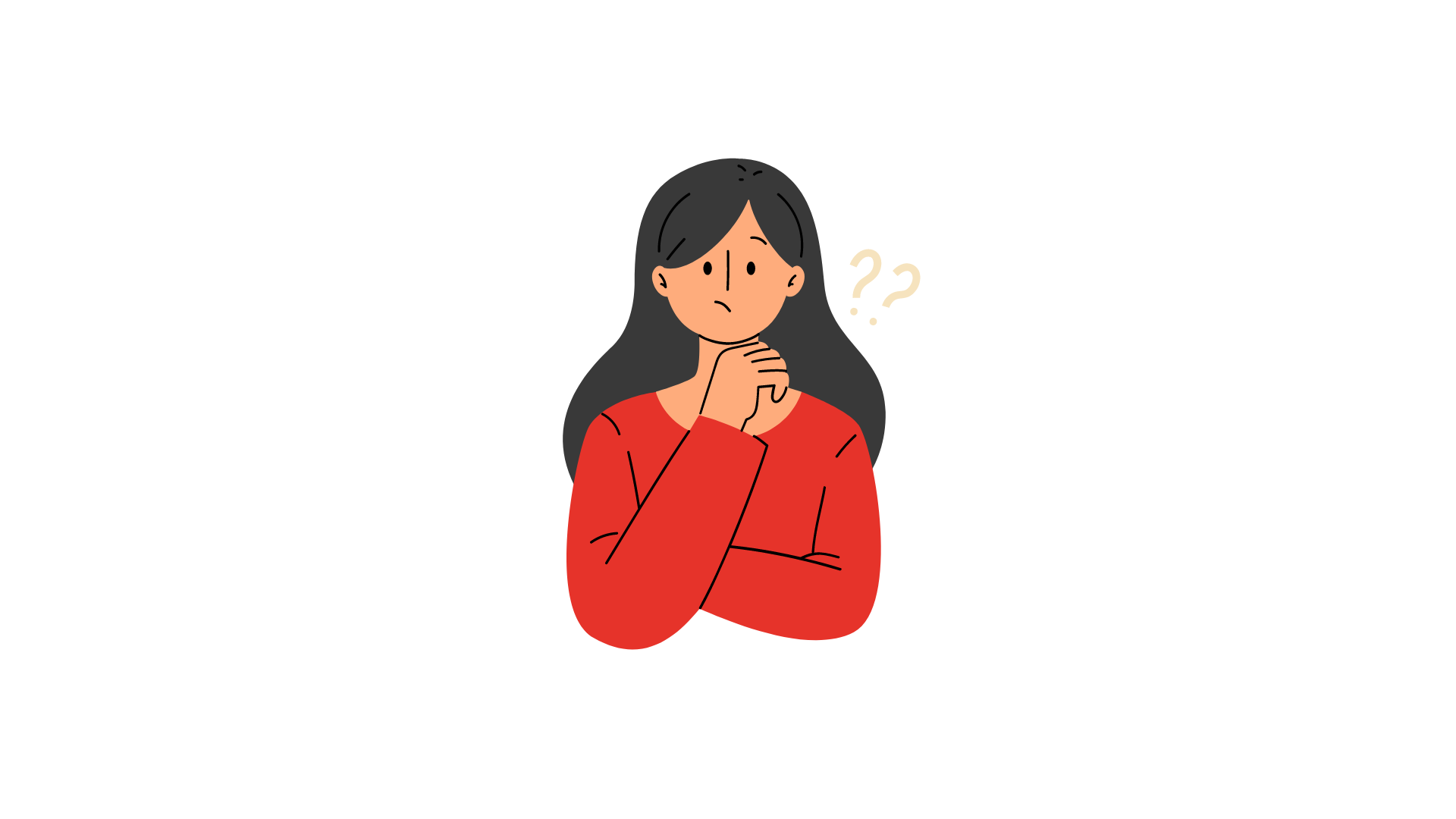 Self-assessment test
Question 1. What is the first step to fostering inclusion in an organization?

Correct option: [b], building a commitment to change
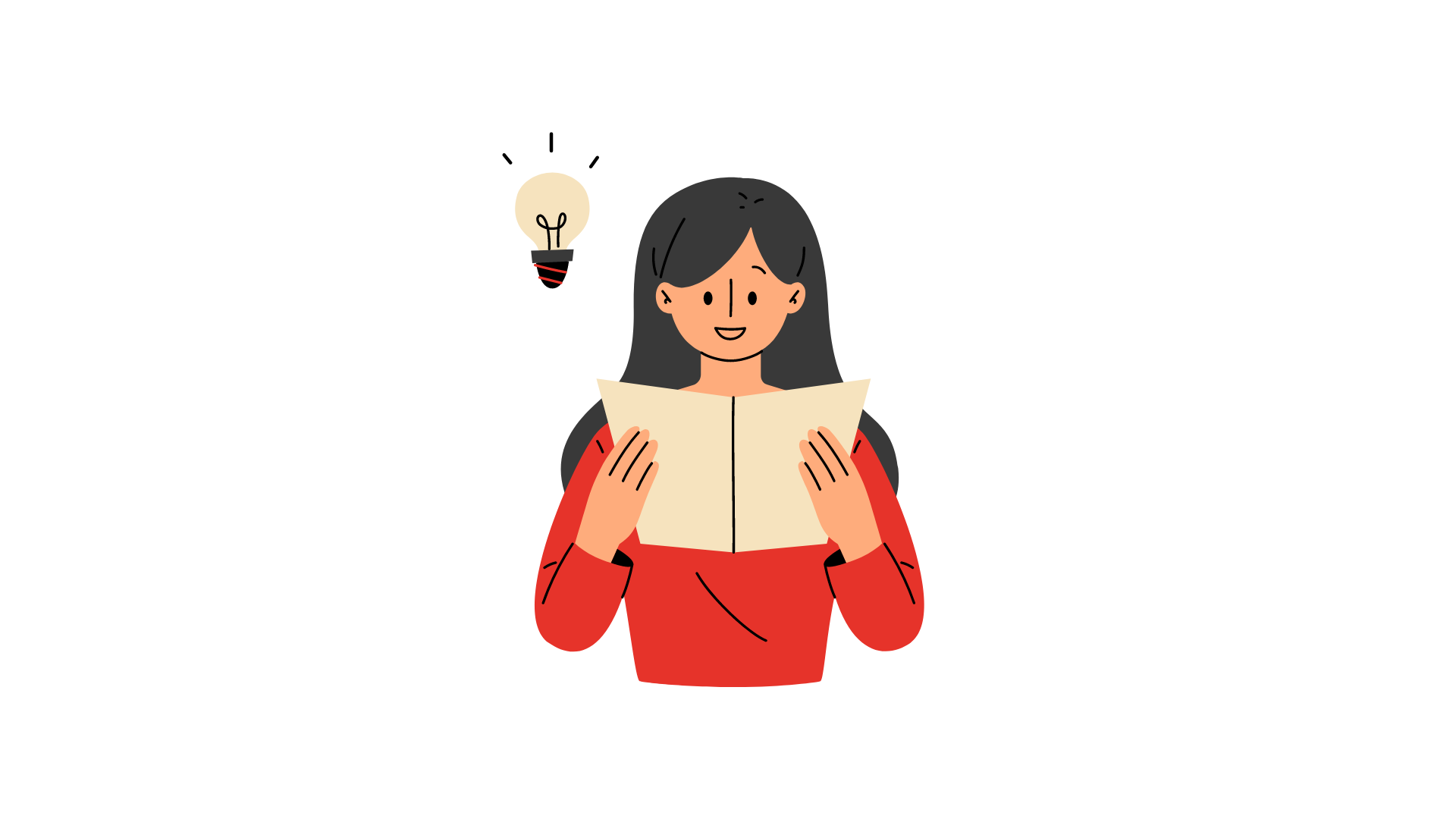 Self-assessment test
Question 2. Why is accountability important in creating a culture of belonging?

	Option a: To ensure employees know their roles are static

	Option b: To help the organisation adapt and improve inclusivity efforts

	Option c: To avoid addressing biases in leadership

	Option d: To focus solely on external stakeholders
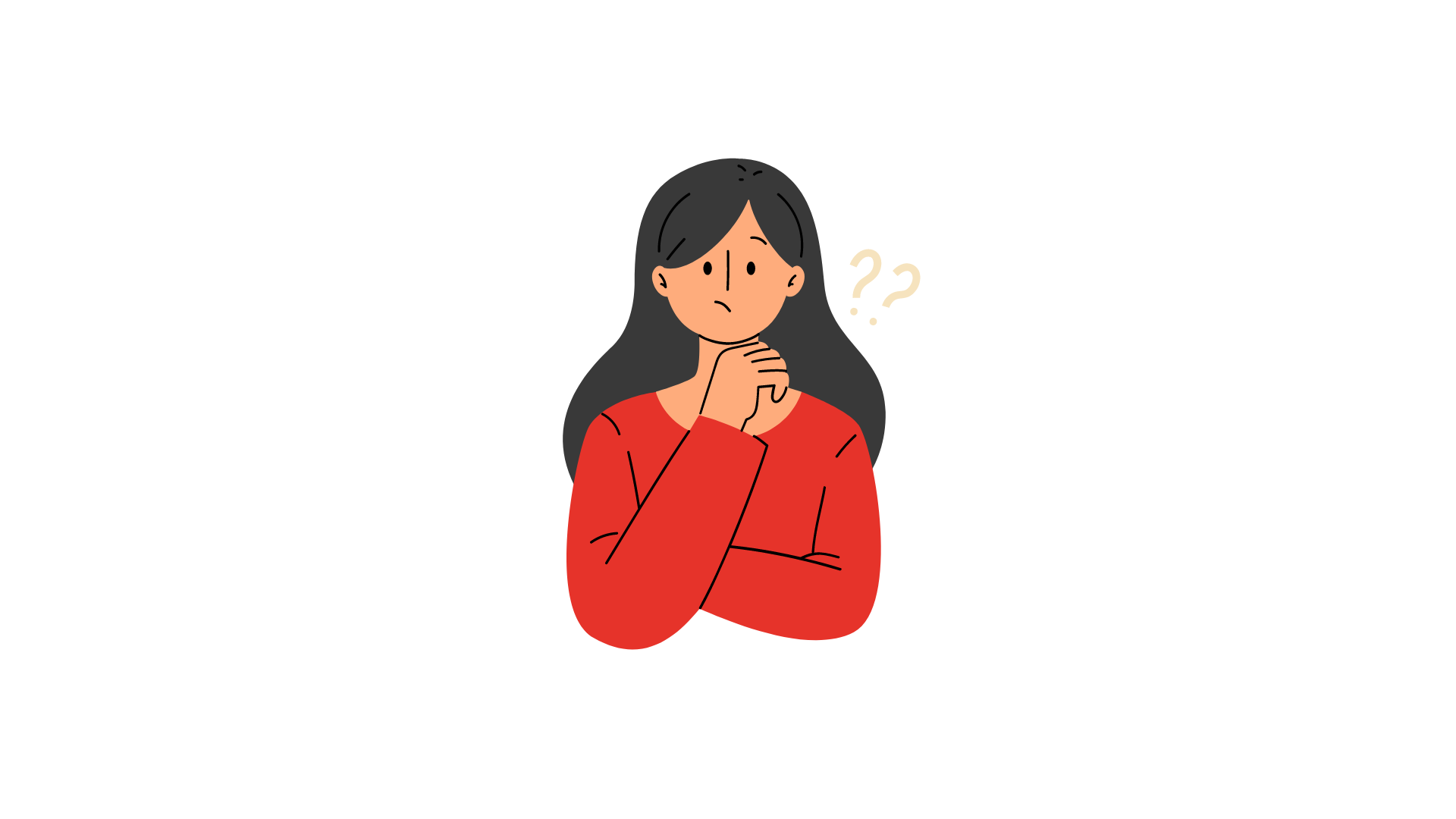 Self-assessment test
Question 2. Why is accountability important in creating a culture of belonging?

Correct option: [b], to help the organization adapt and improve inclusivity efforts
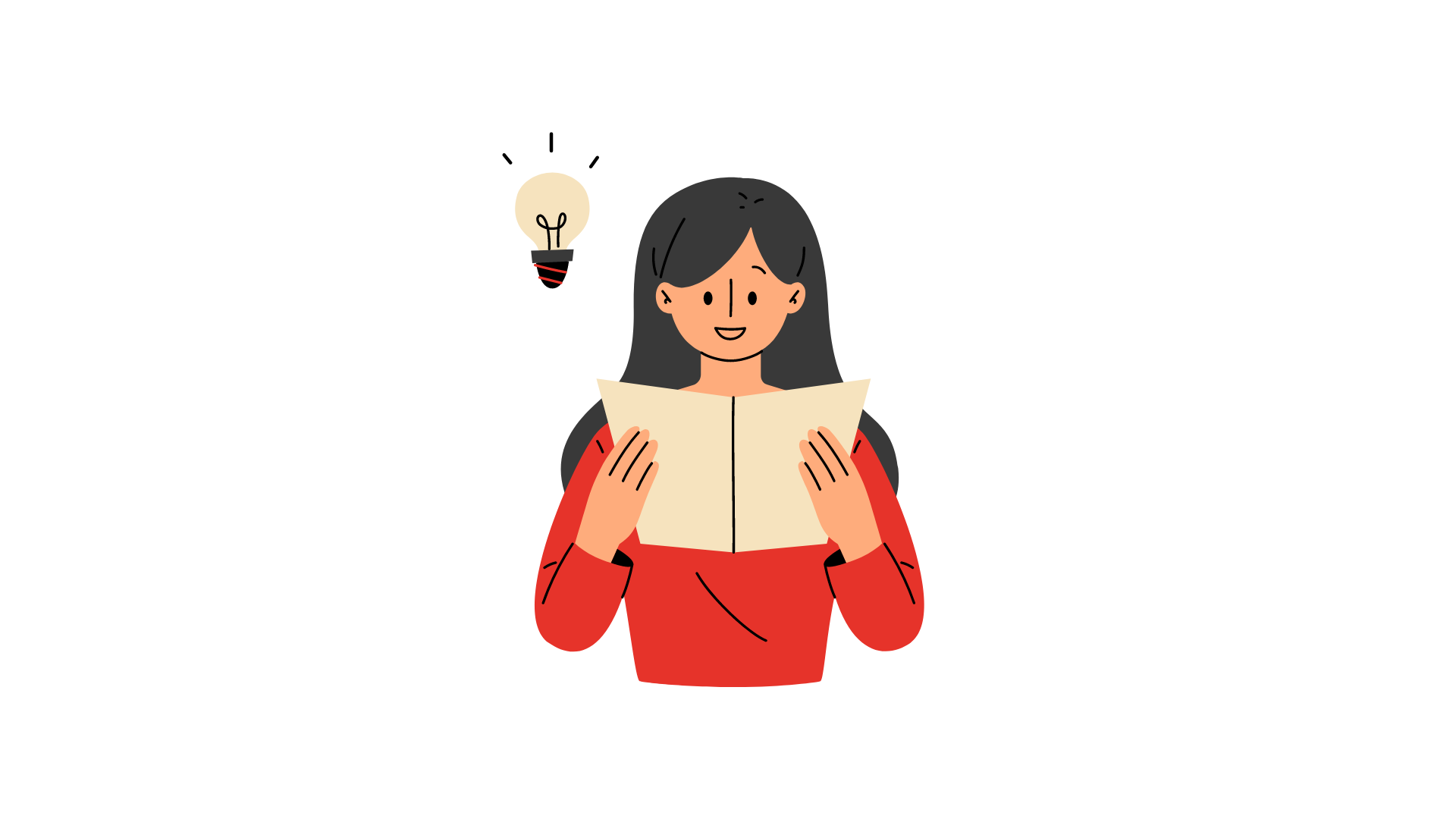 Self-assessment test
Question 3. What is a key step to effectively engaging target groups?

	Option a: Generalising messages to save time

	Option b: Adopting tailored communication channels and strategies

	Option c: Ignoring feedback to maintain consistency

	Option d: Focusing only on a single demographic
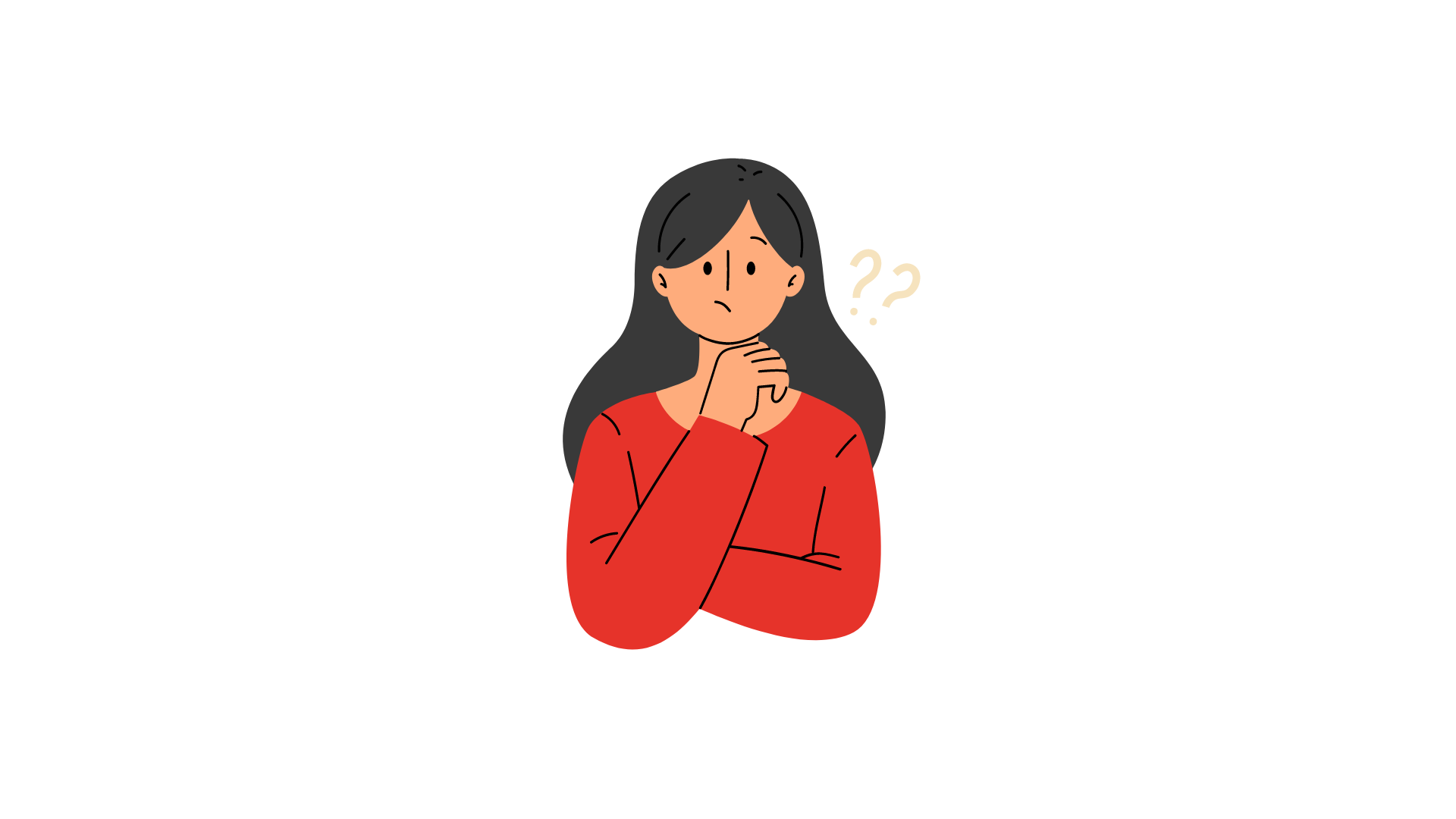 Self-assessment test
Question 3. What is a key step to effectively engaging target groups?

Correct option: [b], adopting tailored communication channels and strategies
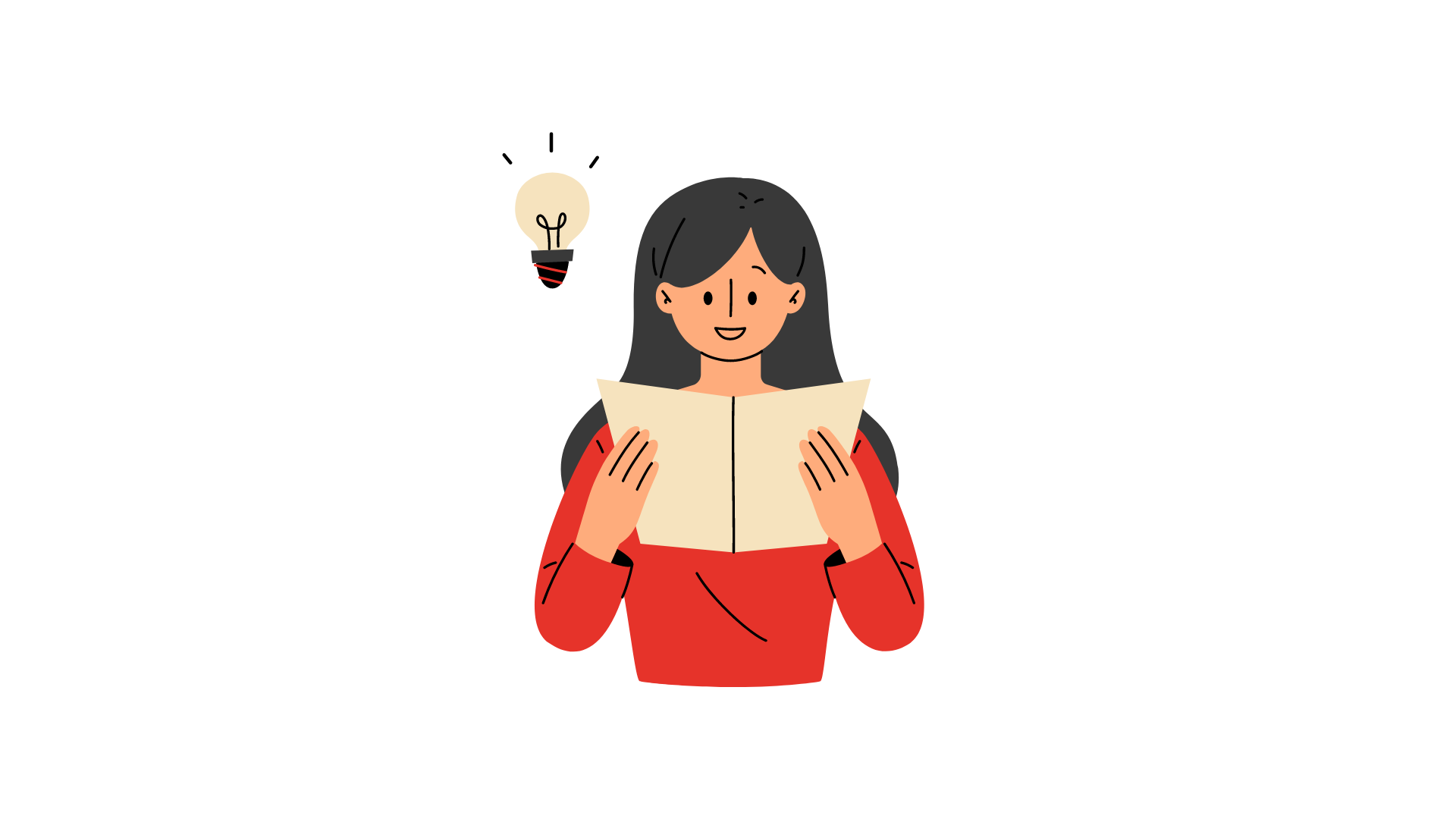 Self-assessment test
Question 4. What does the "M" in SMART indicators stand for?

	Option a: Motivational

	Option b: Manageable

	Option c: Measurable, with quantifiable or observable metrics

	Option d: Meaningful
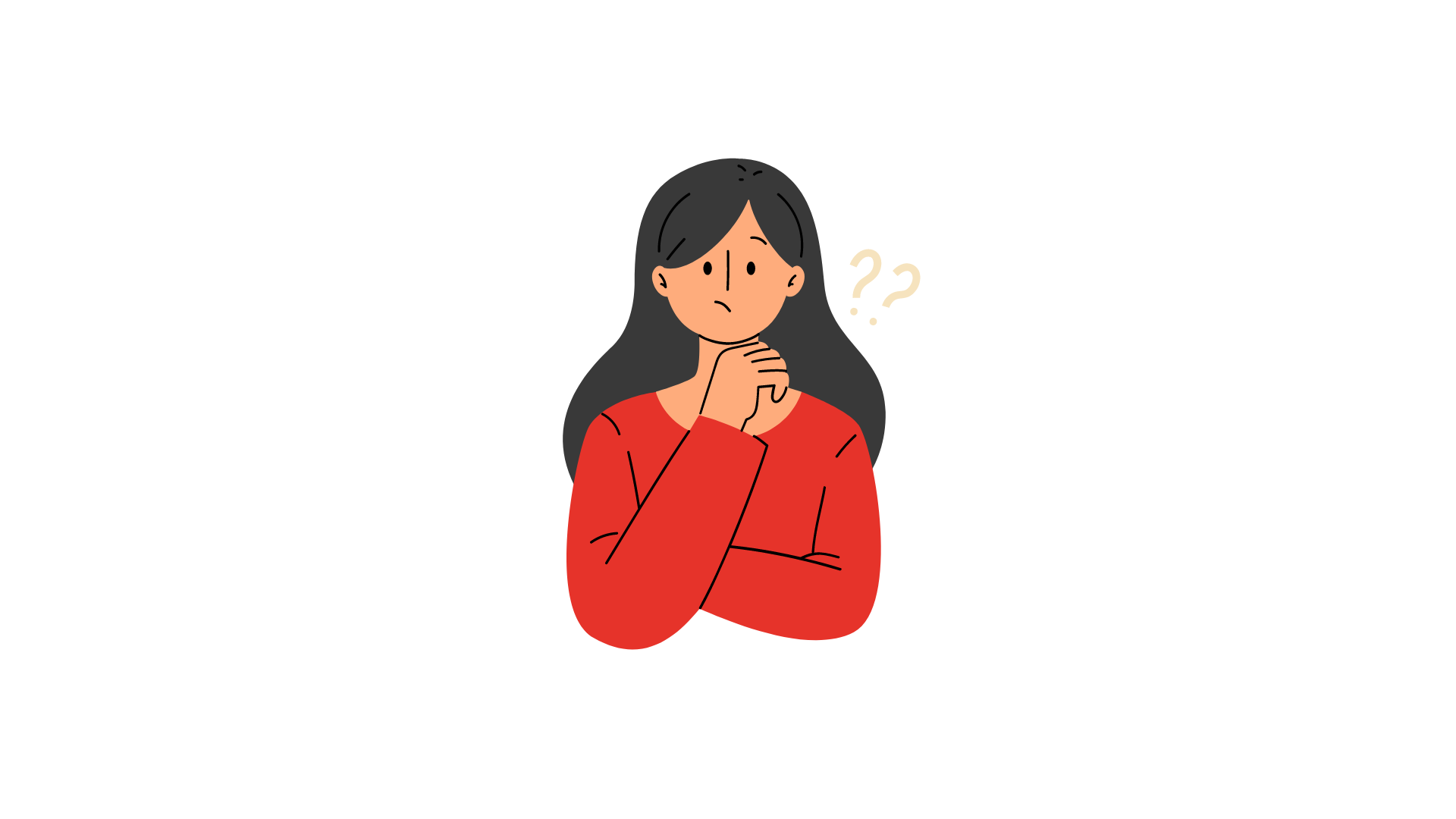 Self-assessment test
Question 4. What does the "M" in SMART indicators stand for?

Correct option: [c], measurable, with quantifiable or observable metrics
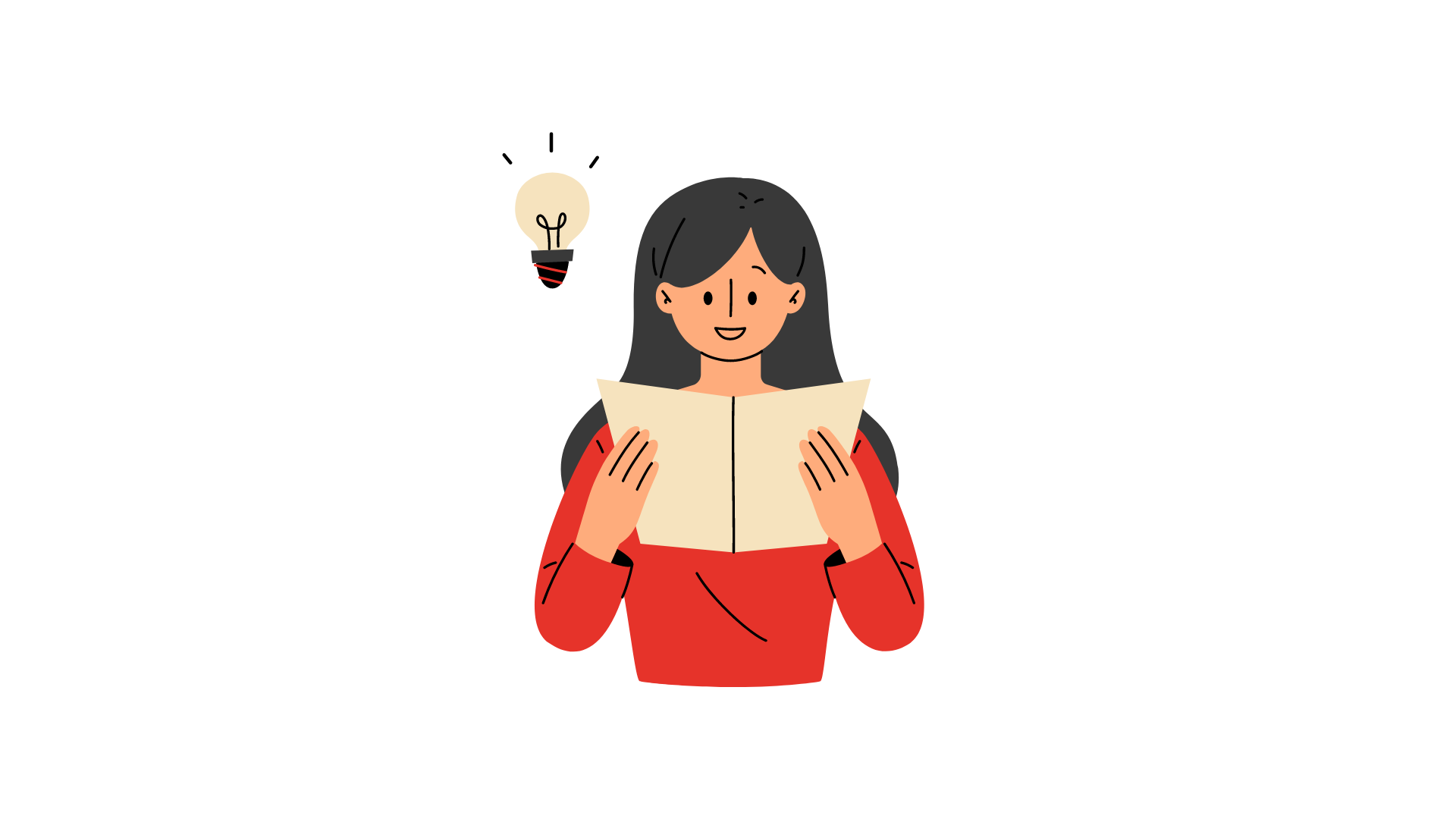 Self-assessment test
Question 5. What is one way to monitor progress toward enhancing collaboration and participation?

	Option a: Ignoring feedback from partners

	Option b: Focusing solely on internal team discussions

	Option c: Reducing the number of engagement opportunities

	Option d: Counting the number of collaborative projects with diverse partners annually
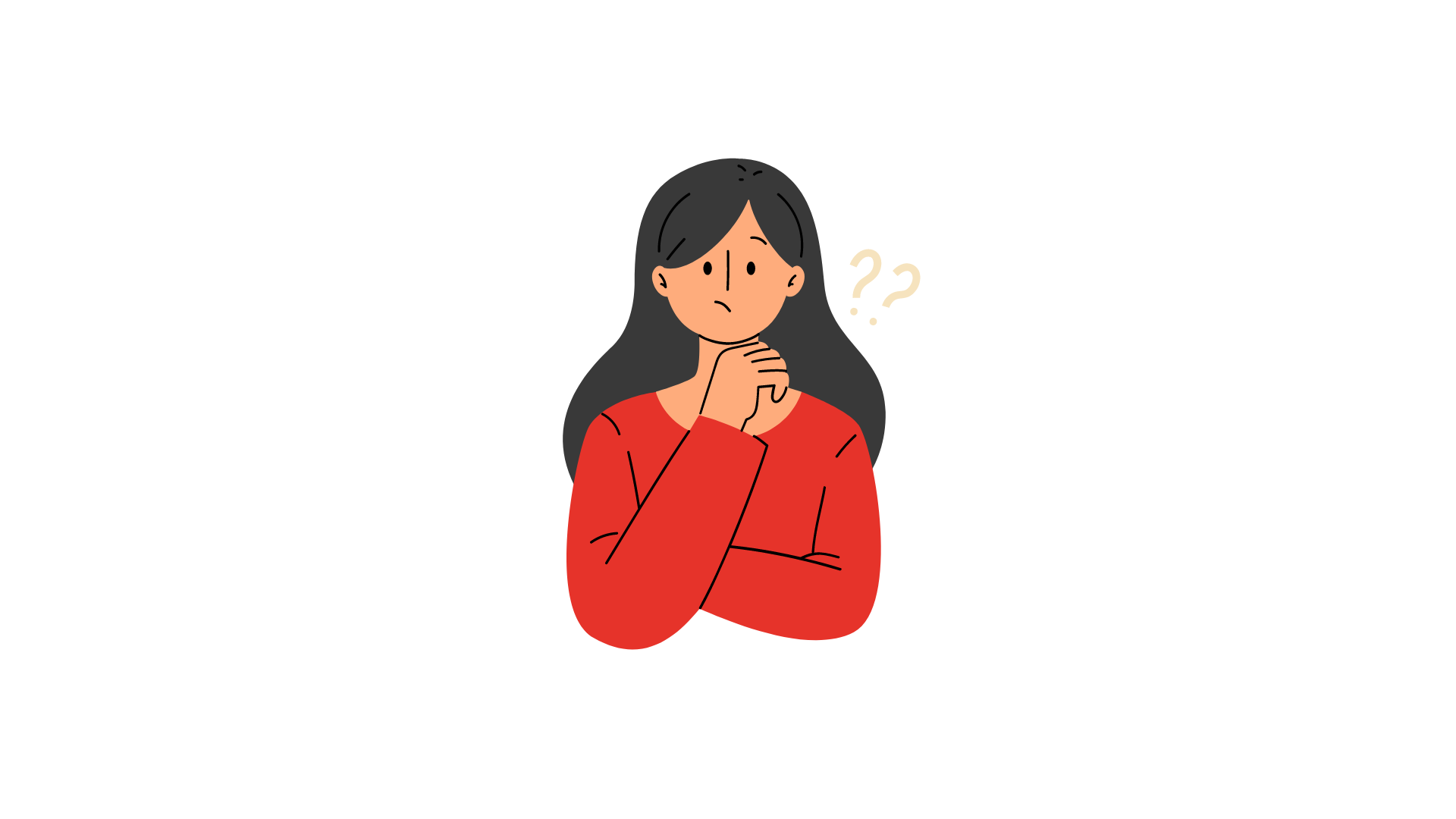 Self-assessment test
Question 5. What is one way to monitor progress toward enhancing collaboration and participation?

Correct option: [d], Counting the number of collaborative projects with diverse partners annually
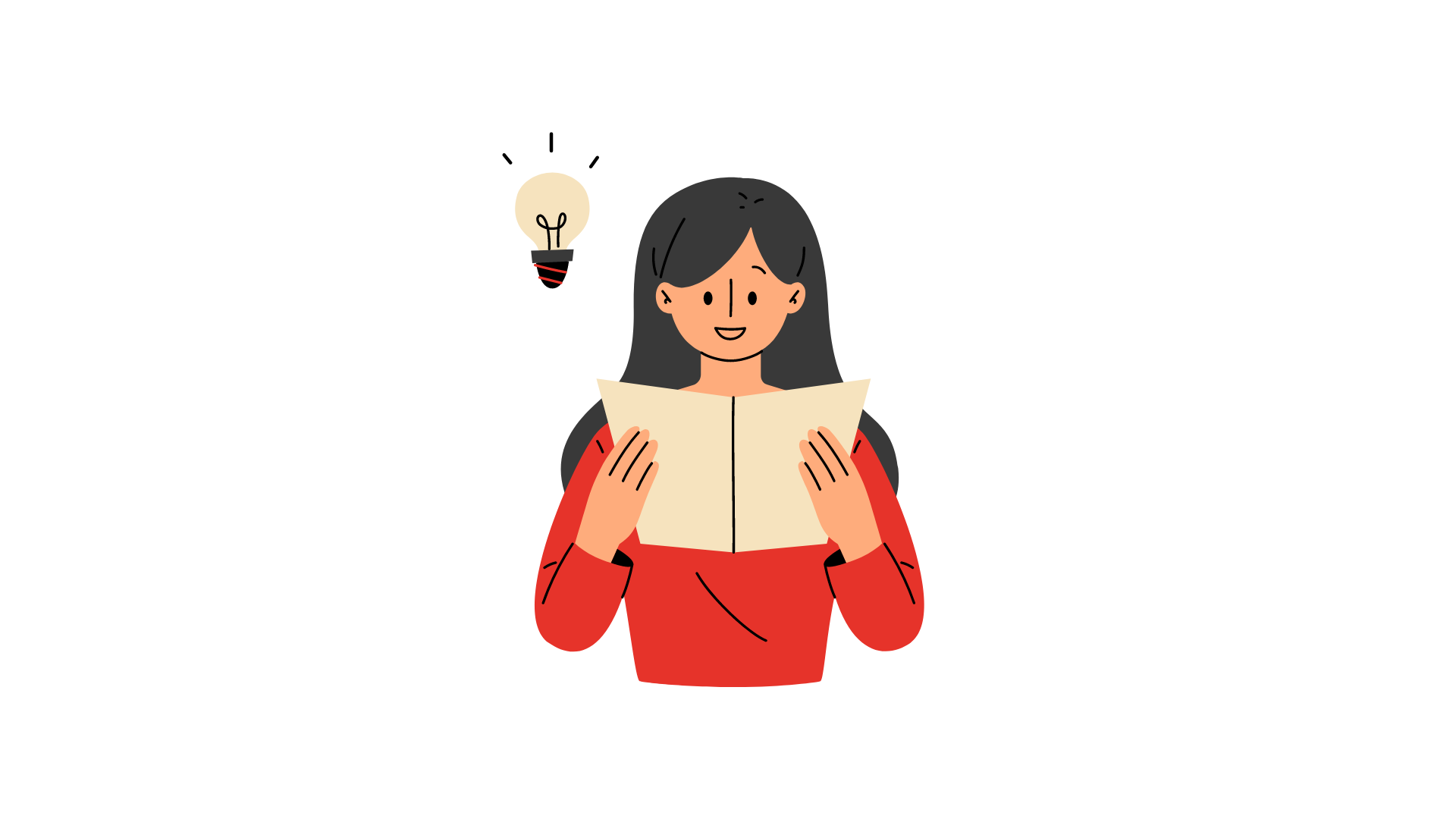 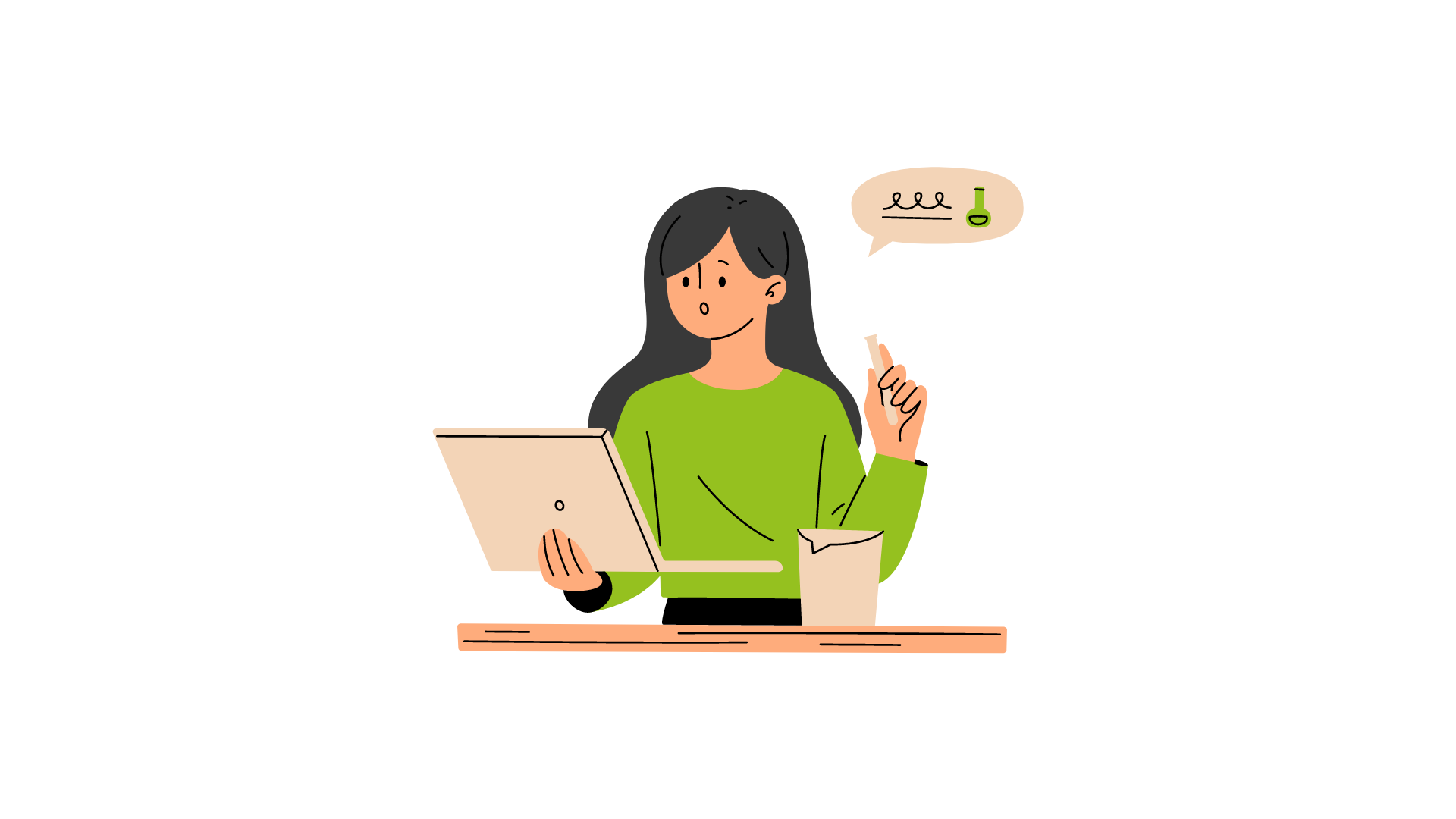 Summing up
Inclusion’s Requirements
Inclusion requires ongoing effort, starting with self-awareness, addressing biases and fostering a culture of belonging through deliberate actions.
Features of a Great Engagement with Target Groups
Successful engagement with target groups depends on understanding their needs, adapting strategies and continuously refining efforts through feedback and monitoring.
Combination of Clear Goals and Cultural Sensitivity
Building an inclusive communication strategy requires combining clear goals and cultural sensitivity to ensure meaningful engagement with diverse audiences while continuously refining efforts through measurable feedback and SMART indicators.
Effective Inclusive Communication Plan
An effective inclusive communication plan relies on clear goals, cultural sensitivity and accessibility supported by measurable indicators for tracking success.
Thanks for your attention!

Explore more resources at www.allin-inclusion.eu